Modul 2:  Personalisierte Ernährung 				   für Senioren
Dieses Programm wurde mit Unterstützung der Europäischen Kommission finanziert (2020-1-DE02-KA202-007612). Die Verantwortung für diese Veröffentlichung (Mitteilung) trägt allein der Verfasser; die Kommission haftet nicht für die weitere Verwendung der darin enthaltenen Angaben.
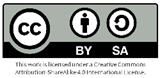 Modul 2 Inhalt:
Die Gesundheits- und Ernährungsbedürfnisse von Senioren
1
Dieses Modul bildet die Grundlage für die Entwicklung neuer und innovativer Lebensmittel für Senioren.
In diesem Modul werden wir ein umfassendes Spektrum an Themen abdecken. Insbesondere werden wir uns auf die Themen konzentrieren, die die Bedürfnisse, das Leben und das Wohlbefinden von Senioren betreffen oder beeinflussen.
Mit zunehmendem Alter verändert sich unser Körper und damit auch unser Bedarf an Lebensmitteln. Wenn wir die personalisierte Ernährung verstehen, können wir die Entwicklung neuer und innovativer Lebensmittel für Senioren in die Wege leiten. Aber dazu müssen wir zuerst ihre Herausforderungen und Bedürfnisse verstehen.
Innovative Lösungen und Lebensmittelanreicherung für das Gesundheitsmanagement
2
Allergene / Anti-Nährstoffe
3
Natürliche Ernährung und Funktionalität der Inhaltsstoffe
4
Die Gesundheits- und Ernährungsbedürfnisse von Senioren
1
Eine Definition des Alterns...
Altern wird definiert als eine kontinuierliche Anhäufung von schädlichen Veränderungen im gesamten Organismus, die auf die Beeinträchtigung der Funktion vieler Gewebe und Organe zurückzuführen sind. Ein ständiger Funktionsverlust des Muskel- und Skelettsystems, Gedächtnisstörungen und eine höhere Anfälligkeit für z. B. Infektionen sind im Alter zu beobachten.
Das Alter ist der Hauptrisikofaktor für bestimmte Krankheiten, die so genannten altersbedingten Krankheiten (ARD). Das Altern geht mit einer chronischen Entzündung niedrigen Grades einher, die wahrscheinlich sowohl die Ursache als auch das Ergebnis des höheren Alters ist. Da die Zahl der über 65-Jährigen sehr schnell ansteigt, ist es notwendig, neue Ansätze zur Verbesserung ihrer Lebensqualität zu entwickeln. Quelle
Das Ziel dieses Kurses ist es daher, Unternehmen wie Ihres dabei zu unterstützen, innovativer zu werden und Lösungen für unsere ältere Bevölkerung zu entwickeln.
Den Bedarf verstehen
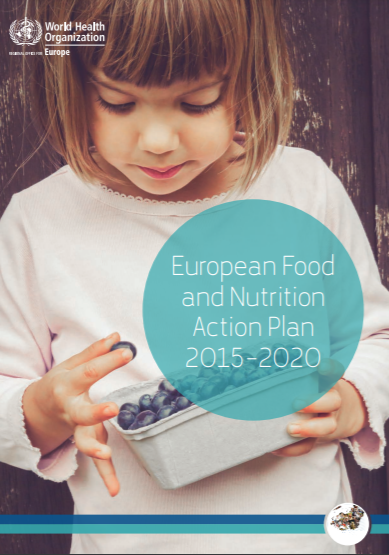 Der Europäische Aktionsplan für Ernährung 2015-2020 konzentriert sich auf Lebensmittel und Ernährung, um die Auswirkungen von vermeidbarer ernährungsbedingternicht-übertragbaren Erkrankungen (Non-communicable Diseases, NCD) und Mangelernährung bzw. Mikronährstoffmangel zu verringern... Dazu gehört auch die "Ernährung für gesundes Altern und die Ernährungsversorgung älterer Menschen".
Wir wollen diese Mission unterstützen, indem wir KMU/Unternehmen wie Sie informieren!
Der Europäische Aktionsplan für Ernährung will im Wesentlichen 3 Dinge erreichen... wie können Sie dazu beitragen??
Verhütung von Krankheiten
Gesundes Altern
Gute Ernährung
Was zu tun ist...
Was zu tun ist...
Was zu tun ist...
Lerne die Ernährungsbedürfnisse von Senioren kennen
Bereitstellung der benötigten Lebensmittel
Unterernährung vorbeugen
Verringerung der Altersschwäche bei Senioren
Lieferung der benötigten Produkte und Dienstleistungen
Innovieren und ausbilden
Herausforderungen des gesunden Alterns bei älteren Menschen
Physiologische Veränderungen
Die Weltgesundheitsorganisation (WHO) definiert gesundes Altern als "den Prozess der Entwicklung und Aufrechterhaltung funktioneller Fähigkeiten (z. B. Mobilität, die Fähigkeit zu lernen, zu wachsen, zu denken und soziale Kontakte zu pflegen usw.), der Wohlbefinden im Alter ermöglicht". Die ältere Bevölkerung ist jedoch mit vielen Herausforderungen konfrontiert, die sie daran hindern können, dies problemlos zu tun.
Wir haben diese Herausforderungen in drei Gruppen eingeteilt.
Gesundheitszustände
Soziale Faktoren
1. Physiologische Veränderungen
Alternde/ältere Menschen erleben eine Reihe physiologischer Veränderungen, darunter:
Schwierigkeiten beim Kauen und Schlucken
Mundtrockenheit und Dehydrierung
Verlust von Geschmack und Geruch
Verlust des Appetits
Verdauungsschwäche
Verminderte orale Verarbeitungsfähigkeit
Muskelverlust
Verlust der Knochenstärke
Verdauungsschwäche
Beispiel von physiologischen Veränderungen: "Altersbedingte Veränderungen in der oralen und nasalen Physiologie und ihre Bedeutung für die Freisetzung und Wahrnehmung von Aromen"
Einige altersbedingte körperliche Veränderungen, die sich auf den Genuss von Lebensmitteln auswirken (Aromafreisetzung und Geschmackswahrnehmung) und zu einem Risiko für Unterernährung führen, sind Veränderungen im Mund- und Nasenraum, wie z. B:




Dr. Sophie Lester von der Abteilung für Lebensmittel, Ernährung und Diätetik der Universität Nottingham hat dieses Thema untersucht und ist zu dem Ergebnis gekommen, dass:
Die Entwicklung von Lebensmitteln, die den sensorischen Ansprüchen der alternden Bevölkerung gerecht werden, ist eine anspruchsvolle Aufgabe, aber angesichts der sozialen und wirtschaftlichen Belastung durch Unterernährung lohnt es sich, diese Herausforderung anzunehmen.
a. Der gestörte Geruchssinn, bekannt als olfaktorisch
b. Verminderter Speichelfluss
c. Beeinträchtigung des Zahnstatus und der Zahnfunktion.
Für den vollständigen Bericht KLICKEN Sie hier!
2. Gesundheitszustände
Im Alter können sich allmählich altersbedingte Krankheiten und andere Leiden entwickeln. Diese können die Fähigkeit älterer Menschen, die täglich benötigten Nährstoffe zu sich zu nehmen, weiter beeinträchtigen, was z. B. zu einer möglichen Mangelernährung führt,
 i) Unterernährung: aufgrund einer unzureichenden Aufnahme von Eiweiß, Ballaststoffen und gesunden Fetten und/oder eines Mangels an Mikronährstoffen (z. B. Kalzium, Vitamin D und Antioxidantien) sowie einer unausgewogenen Nährstoffaufnahme.
 ii) Überernährung: (übermäßige Aufnahme bestimmter Nährstoffe, z. B. Zucker, Alkohol, Salz, gesättigte Fette (einschließlich Transfette)) kann sich ebenfalls negativ auf den Ernährungszustand älterer Menschen auswirken.
Eine Wortwolke mit den häufigsten altersbedingten Krankheiten
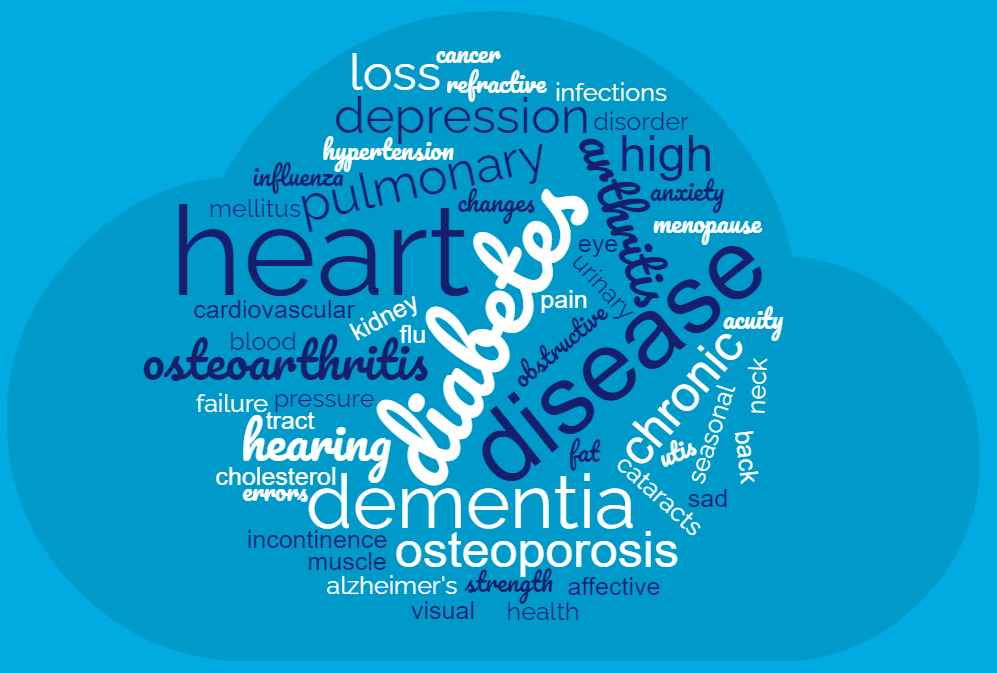 Altersbedingte Krankheiten sind Krankheiten und Leiden, die mit zunehmendem Alter häufiger auftreten, d. h. das Alter ist ein wesentlicher Risikofaktor.
Ursache und Wirkung von Unterernährung bei Senioren
Mangelernährung tritt nicht nur bei Senioren auf, die an Hunger leiden oder keinen Zugang zu gesunden Lebensmitteln haben. Bei älteren Menschen ist die Wahrscheinlichkeit größer, dass sie chronische Erkrankungen haben, die sie dem Risiko einer Unterernährung aussetzen, oder diese Erkrankungen können Faktoren sein, die zu einer Unterernährung führen.
In diesem Video wird erörtert, wer von Unterernährung bedroht ist und welche schwächenden Auswirkungen sie auf ältere Menschen haben kann. Es enthält Tipps zur Erkennung der Krankheit und wie sie behandelt und verhindert werden kann. Malnutrition: A Hidden Epidemic in Older Adults - YouTube
3. Soziale Faktoren
Unter sozialer Isolation versteht man das völlige oder nahezu völlige Fehlen von Kontakten zur Gesellschaft. Sie ist in der Regel unfreiwillig und stellt für ältere Menschen heute ein größeres Problem dar als früher. Dies ist auf die abnehmende Größe der Familien in den westlichen Ländern zurückzuführen.
Mögliche Situationen der Isolation, der Einsamkeit und des Verlusts sind mit Veränderungen (Abnahmen) der Lebensqualität, der Stimmung und des Gesundheitszustands verbunden. Das soziale Umfeld einer älteren Person hat schwerwiegende Auswirkungen auf die Art der Pflege, die sie erhält, und wirkt sich folglich auf die Nahrungsaufnahme und die Psychologie aus, was wiederum die Gesundheit des Einzelnen beeinträchtigt.
Wie PIFS helfen kann...
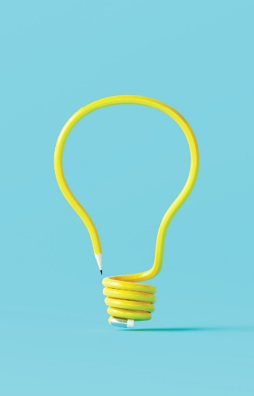 In diesem Projekt wollen wir einige der Herausforderungen, die ältere Erwachsene erleben, lindern und durch KMU-Innovationen Szenarien schaffen, die ihr Wohlbefinden fördern. 
Um Lebensmittelinnovationen für Senioren zu verstehen, müssen wir zunächst mehr über ihre Ernährungsbedürfnisse erfahren.
Wie in Modul 1 erwähnt, beginnt der Entwicklungsprozess mit Einfühlungsvermögen und dem Erkennen der Bedürfnisse und Wünsche dieses wachsenden Marktes. Also, lassen wir diese Reise beginnen!
Altersbedingte Probleme für ältere Menschen und die Beziehung zwischen diesen Faktoren
Neben dem Lebensmittelsektor wirken sich auch Umweltfaktoren auf den Ernährungszustand und den Alterungsprozess aus:

Wohnsituation;
Wirtschaft 
Kulturelle Überzeugungen und Traditionen 
Lebensstil 
Sozialisierung 
Zugang zu Nahrungsmitteln und Nahrungszubereitung
Dieses Diagramm zeigt, wie sich diese Faktoren gegenseitig beeinflussen, und verdeutlicht, dass Lebensmittelunternehmen und Wissenschaftler die Möglichkeit haben, innovative Lebensmittel und Dienstleistungen zu entwickeln, um den Ernährungszustand älterer Menschen zu verbessern und damit das gesunde Altern weiter zu unterstützen (z. B. durch Verlangsamung der physiologischen Veränderungen)
Verbessert 
Ernährung, 
Akzeptanz
Auswirkungen
Nährstoffbedarf für ältere Menschen - 1. Wasser
Bei älteren Menschen ist eine ausreichende Wasserzufuhr einer der Schlüsselfaktoren zur Vorbeugung chronischer Krankheiten und zur Bekämpfung von Infektionen.






Daraus ergeben sich Chancen für Unternehmen, wie z. B. in unserer Fallstudie mit den "Ooho-Wasserbällen", die für den Markt der älteren Menschen entwickelt wurden, um das Problem der Dehydrierung zu lösen.
Wasser unterstützt die Körperfunktionen, einschließlich der Aufnahme und Verteilung von Nährstoffen und der Ausscheidung von Abfallstoffen.
Ältere Menschen haben oft Probleme mit der Dehydrierung, sind weniger durstempfindlich und essen weniger Obst und Gemüse.
Da die Nierenfunktion häufig nachlässt, müssen ältere Menschen mehr trinken, mindestens 1,5 Liter pro Tag.
Nährstoffbedarf für ältere Menschen - 2. Eiweiß
Eine ausreichende Zufuhr von hochwertigem Eiweiß ist für ältere Menschen aus folgenden Gründen erforderlich:
Die Unfähigkeit, verfügbares Eiweiß zu nutzen
Verlust von Muskelmasse und Muskelkraft
Verminderte Verdauungskapazität
Stoffwechsel Änderungen
Reduzierte Appetit
Eine Forschungsstudie legt jedoch nahe, dass etwa 15-38 % der älteren Männer und 27-41 % der älteren Frauen weniger Eiweiß zu sich nehmen, als täglich empfohlen wird1.
Das heißt
Für ältere Menschen ist eine höhere tägliche Eiweißzufuhr erforderlich!
1. Kerstetter, J.E.; O’Brien, K.O.; Insogna, K.L. Low protein intake: The impact on calcium and bone homeostasis in humans. J. Nutr. 2003, 133, 8555–8615.
2. Proteine - Was sind sie? Eine kurze Beschreibung...
Die Bausteine des Proteins = ~ 20 Aminosäuren 
9 davon sind essentielle Aminosäuren (EAS)
Der Mensch kann EAS nicht selbst herstellen, also müssen sie aus unserer ERNÄHRUNG stammen.
Ein vollständiges Protein ist ein Protein, das alle 9 EAS enthält.
Ein unvollständiges Protein ist also ein Protein, das nicht alle EEAs enthält.
Die meisten pflanzlichen Proteine sind unvollständig, aber wenn sie kombiniert werden, können sie vollständig werden. 
Zu den wichtigsten Proteinquellen gehören Fleisch, Eier, Milchprodukte, Bohnen, Meeresfrüchte/Fisch, einzelliges Protein
Ein hochwertiges Protein ist ein vollständiges Protein, das einen hohen Anteil an EAAs enthält.
Ein Schlüsselfaktor für die Gesundheit der Muskeln
Die essentielle Aminosäure Leucin ist der wichtigste Regulator für den Muskelaufbau. 2,5 - 3 g Leucin in der täglichen Ernährung von Senioren können sicherstellen, dass die Synthese den Abbau übersteigt und somit mageres Gewebe aufgebaut wird.
Protein-Energie-Mangelernährung
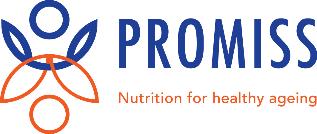 Verschaffen Sie sich einen Einblick in die Prävalenz der Mangelernährung bei älteren Erwachsenen in Europa und lernen Sie die wichtigen Determinanten der Proteinmangelernährung kennen. Dieses kurze Erklärvideo wurde im Rahmen des EU-Projekts PROMISS - Prevention Of Malnutrition In Senior Subjects produziert: PROMISS | AGE Platform (age-platform.eu)
What is protein energy malnutrition - PROMISS - YouTube
2. Eiweiß - Was beeinflusst die Eiweißqualität...
Proteinqualität versus Quantität 

Unterschiedliche Rohproteinquellen 		unterschiedlichem Proteingehalt

Verschiedene Verarbeitungs-/Extraktionsmethoden 	 	

	 			
			
TIPP:Unternehmen sollten die für ihre Rezeptur oder Produktformulierung am besten geeigneten Proteinquellen bei den Lieferanten für ihre Produktentwicklung recherchieren und auswählen.
Führt zu
Proteinzutaten mit unterschiedlichem Proteingehalt
Führt zu
Rohes pflanzliches Eiweißmaterial enthält üblicherweise etwa 8-18 % Eiweiß.
Während
Proteinisolate enthalten Gehalte zwischen 55 und 95 %.
2. Eiweiß - Die Bedeutung von Enzymen und Verdaulichkeit
Für die Verdauung und Absorption spalten Protease-Enzyme* Proteine in Aminosäuren auf. Der Proteinverdauungsindex gibt Aufschluss darüber, welche Proteinquelle besser verdaulich und damit besser bioverfügbar ist, und zwar in der folgenden Reihenfolge, wobei Molkenprotein die höchste Bioverfügbarkeit aufweist und Erdnüsse die geringste: 
Molke > Vollei > Kuhmilch > Eiweiß > Fisch > Rindfleisch > Huhn > Kasein > Reis > Soja > Weizen > Bohnen > Erdnüsse. 
TIPP: Es ist wichtig, dass Lebensmittelunternehmen wie Sie den Grad der Proteinverdaulichkeit berücksichtigen, wenn sie neue Lebensmittel für Senioren in Betracht ziehen.
Enzyme* sind biologische Katalysatoren, die Reaktionen beschleunigen
Proteinzufuhr Empfehlungen
Empfohlene tägliche Eiweißzufuhr für Senioren
Quelle:  Bauer, J.; Biolo, G.; Cederholm, T.; Cesari, M.; Cruz-Jentoft, J.; Morley, J.E.; Phillips, S.; Sieber, C.; Stehle, P.; Teta, D.; et al. Evidence-based recommendations for optimal dietary protein intake in older people: A position 
paper from the PROT-AGE study group. J. Am. Med. Dir. Assoc. 2013, 14, 542–559
Nährstoffbedarf für ältere Menschen - 3. Kohlenhydrate
Kohlenhydrate werden manchmal fälschlicherweise als ungesund angesehen, da viele zuckerhaltige Lebensmittel in diese Kategorie fallen. Auch wenn viele Diätpläne empfehlen, Kohlenhydrate komplett wegzulassen, sollten Senioren immer vorsichtig sein, wenn es zu solchen Extremen kommt. In Maßen genossen, bieten die richtigen Arten von Kohlenhydraten Senioren Vorteile, die ihr Wohlbefinden steigern.
Der Körper baut die Stärke und den Zucker in den Kohlenhydraten ab und verwandelt sie in Energie. Für Senioren ist es am besten, komplexe Kohlenhydrate zu wählen, die länger brauchen, um abgebaut zu werden, damit der Blutzucker nicht zu stark schwankt.
Obst und Gemüse sind Kohlenhydrate, die auch eine Fülle von anderen Vorteilen für Senioren bieten.
1
2
3
4
Sie enthalten:
Nährstoffe, wie die Vitamine A und C
Leistungsstarke Antioxidantien
Proteingehalt
Ballaststoffe
All das ist wichtig, damit der Körper der Senioren richtig funktioniert!
3 Kohlenhydrate - 
Etwas zu beachten…
Ja, Kohlenhydrate sind in der Ernährung von Senioren wichtig, aber es ist auch wichtig, diese Kohlenhydrate mit Bedacht zu wählen... denn Zucker kann sich auf die Mundgesundheit und Fettleibigkeit auswirken: 
Gesunde Zähne, die ein effektives Kauen ermöglichen, sind für ältere Menschen sehr wichtig. Daher wird älteren Menschen ein reduzierter Konsum von Zucker oder zuckerfreien Produkten empfohlen, um ihre Mundgesundheit zu erhalten und ihr Risiko für Fettleibigkeit und andere ernährungsbedingte nicht übertragbare Krankheiten (NCDs) zu verringern.
Healthy Eating - Fact sheet 4- sugar reduction pptx.pdf
Ernährungsanforderungen für ältere Menschen - 4. Ballaststoffe
Ballaststoffarme Lebensmittel gelten als minderwertig und können für ältere Menschen ein Risiko für Unterernährung und/oder Fettleibigkeit darstellen.
Im Allgemeinen konsumieren ältere Erwachsene weniger Ballaststoffe als empfohlen.
Einige der Vorteile eines angemessenen Gehalts in der Ernährung
Vorteil 1
Vorteil 2
Vorteil 3
Vorteil 4
Vorteil 5
Glykämische Kontrolle
Verbesserte Magenmotilität
Beteiligt an der Beseitigung von Toxinen
Verringertes Risiko für Dickdarmkrebs
Hilft bei der Senkung der Cholesterinwerte
Allerdings müssen gebrechliche ältere Menschen mit schlechtem Appetit und Magersucht sorgfältig geprüft werden, damit eine ballaststoffreiche Ernährung bzw. ein ballaststoffreiches Produkt nicht zu einer übermäßigen Sättigung oder Motilität führt, da dies ihre gesamte Nährstoffaufnahme einschränken könnte.
4. Ballaststoffe - Quellen
Vollkorngetreide - wird für die Herstellung von Vollkornbrot und -getreide verwendet; Bohnen/Leguminosen - Erbsen und Linsen usw. Zusammen mit Obst und Gemüse.
Arten von ballaststoffreichen Zutaten: 
Viskose lösliche Ballaststoffe 
+ Niedrig viskose unlösliche Ballaststoffe
Empfehlungen über Ballaststoffe für ältere Menschen
Ein Zuviel oder Zuwenig an Ballaststoffen kann im Laufe der Zeit zu unangenehmen Problemen führen...
Zum Beispiel: 
Zu viele Ballaststoffe in Ihrer Ernährung (und zu wenig Wasser) führen zu einer Verlangsamung Ihres Verdauungssystems und können Verstopfung, Blähungen, und Bauchschmerzen verursachen. 
Zu wenig Ballaststoffe in Ihrer Ernährung verhindern, dass der Körper Giftstoffe, Cholesterin oder andere Substanzen durch den Körper transportiert, was zu Verstopfung und Blähungen führt.
Die Empfehlung des U.S. Landwirtschaftsministeriums für die Aufnahme von Ballaststoffen für Senioren
Nährstoffbedarf für ältere Menschen - 5. Fette
Fette und Öle sind wichtig für die Textur und den Geschmack von Lebensmitteln. Sie sind auch ein wesentlicher Bestandteil einer gesunden Ernährung, denn sie versorgen Senioren mit: 
• Energie: Fette sind im Vergleich zu anderen Nährstoffen (Kohlenhydrate und Eiweiß) ein energiedichter Nährstoff. Fette liefern 9 kcal/g, Eiweiß und Kohlenhydrate liefern etwa 4 kcal/g. 
• Essentielle Fettsäuren: Essentielle Fettsäuren können vom menschlichen Körper nicht selbst hergestellt werden und müssen über die Nahrung aufgenommen werden (z.B. einige mehrfach ungesättigte Fettsäuren wie Omega 3 & 6). Sie gelten als essentielle Fettsäuren für die Körperfunktionen älterer Menschen. 
• Fettlösliche Faktoren: Fette enthalten nicht nur die fettlöslichen Vitamine A, D, E und K, die der Körper älterer Menschen benötigt, sondern auch fettlösliche Aromen, die die sensorischen Eigenschaften des Produkts, einschließlich Geschmack und Mundgefühl, verbessern können.
Nährstoffbedarf für ältere Menschen - 6. Vitamine und Mineralien
Im Allgemeinen haben Erwachsene, die älter als 50 Jahre sind, keinen großen Bedarf an den Vitaminen A, C, E und den meisten B-Vitaminen. 
Außer im Fall von Vitamin B6 wird ein höherer Gehalt empfohlen . 
Auch bei älteren Menschen ist ein Vitamin B12 -Defizit ein sehr häufiges Problem und kann für diese älteren Erwachsenen zu einer großen Herausforderung werden. Mit zunehmendem Alter verdaut und absorbiert der Körper weniger B12 aus der Nahrung. Wenn jemand bereits ein Defizit hat, reicht eine normale Ernährung nicht aus, um das Defizit auszugleichen. Dann sind B12 -Ergänzungen in Form von Nahrungsmitteln erforderlich, die reich an B12 sind oder damit angereichert wurden
  TIPP: Dies ist eine weitere Chance für die Entwicklung geeigneter Nahrungsmittel für Senioren. Denken Sie daran, wie wichtig B12 für Senioren ist!
Nährstoffbedarf für ältere Menschen - 6. Vitamine und Mineralien
Zusätzliches Vitamin D und Calcium: Die Zufuhr einer ausreichenden Menge an Vitamin D und Calcium ist besonders wichtig, um die Knochengesundheit älterer Menschen zu verbessern, vor allem bei Menschen über 70, die normalerweise einen niedrigen Vitamin-D-Spiegel im Blut haben. 
Es reduziert mit ziemlicher Sicherheit das Risiko von Knochenbrüchen, Stürzen und eingeschränkter Mobilität. Der Grund für die zusätzliche Einnahme von Calcium ist in diesem Fall, dass Vitamin D allein nicht so wirksam zu sein scheint. 
Die Einnahme von Vitamin D (und Calcium) ist vor allem in den Wintermonaten wichtig (geringe Sonneneinstrahlung auf die Haut).
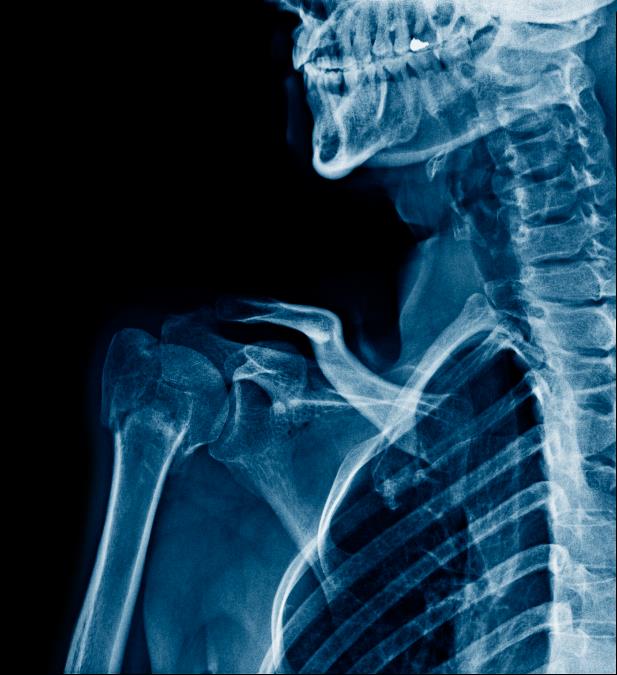 Eine interessante Tatsache für Lebensmittelhersteller... SIE!
Empfohlener Tagesbedarf an zusätzlichem Vitamin D/Tag in Mikrogramm
Verwandte Angabe für Vitamin D: Nach Angaben der EFSA dürfen Lebensmittelhersteller die folgende Angabe auf ihrer Verpackung machen:
“Verringert das Risiko von Knochenschwund und damit das Risiko von Knochenbrüchen”
wenn das Produkt mehr als 1200 mg Kalzium in einer täglichen Portion oder eine Kombination aus 1200 mg Calcium und 20 µg Vitamin D enthält)
Quelle
Nährstoffbedarf für ältere Menschen - 6. Vitamine und Mineralien
Natrium
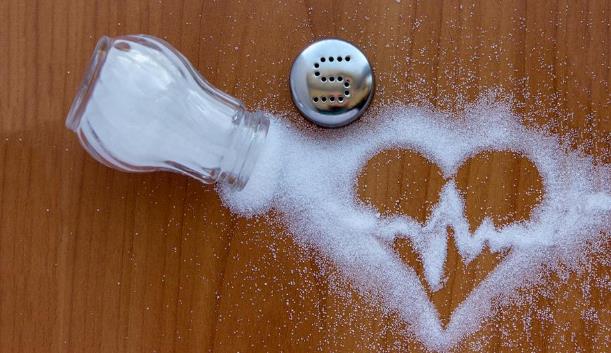 Mineralstoffe Kalium und Natrium: Eine erhöhte Kaliumzufuhr und ein reduzierter Natrium-/Salzgehalt in Lebensmitteln ist ein Weg, um Bluthochdruck zu kontrollieren und zu bekämpfen (ein häufiges Problem bei älteren Menschen). 

TIPP: Es ist ratsam, bei der Entwicklung von Produkten für ältere Menschen mit diesem Wissen zu arbeiten.
reduzieren
Kalium
Bohnen sind die reichhaltigste Quelle für Kalium, aber auch Obst und Gemüse sind gute Kaliumlieferanten.
erhöhen
Nährstoffbedarf für ältere Menschen - 7. Antioxidantien
Antioxidantien und Sehkraft: Die altersbedingte Makuladegeneration (AMD) und der Graue Star (Katarakt) verursachen bei älteren Menschen in der Regel eine Sehschwäche (bis hin zur Erblindung). Eine angemessene Zufuhr von Antioxidantien wie Carotinoiden, insbesondere Lutein und Zeaxanthin, in Form von Vollwertkost, verarbeiteten Lebensmitteln oder Nahrungsergänzungsmitteln könnte die Entwicklung von Sehstörungen verzögern oder verhindern.
Depression
Demenz und Schlaganfall 
Motorische Funktion & Parkinson-Krankheit
Die Alzheimer-Krankheit
Eine erhöhte Zufuhr von Antioxidantien in der Ernährung älterer Menschen wurde mit einer Abschwächung oder einem verzögerten Auftreten verschiedener Krankheiten und Zustände in Verbindung gebracht.
Klicken Sie auf die Links zu einigen dieser Studien!
Der Zusammenhang zwischen Ernährung und altersbedingten Krankheiten/Zuständen
Langfristige prospektive klinische Studien sind erforderlich, um diese Zusammenhänge zwischen Ernährung und Krankheit zu bestätigen, aber nach dem derzeitigen Stand der Forschung ist die BESTE ERNÄHRUNG zur Verzögerung des Ausbruchs altersbedingter Krankheiten:
wenig Kalorien und gesättigte Fette 
reich an Vollkorngetreide, Hülsenfrüchten, Obst und Gemüse
das ein schlankes Körpergewicht aufrechterhält. 
Eine solche Ernährung sollte zu einer Schlüsselkomponente des gesunden Alterns werden, die altersbedingte Krankheiten verzögert und vielleicht sogar in den Alterungsprozess selbst eingreift. Quelle
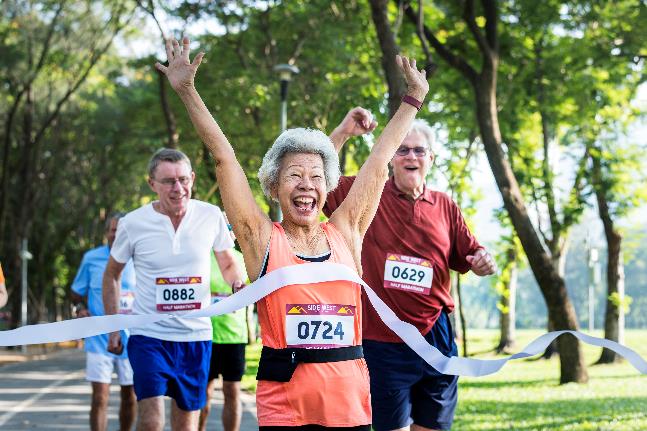 Zusammengefasst... die Verbindung zwischen Diät und AKs
Ernährung mit falschem Gehalt an Nährstoffen
Ernährung mit einem angemessenen Gehalt an Nährstoffen
Erhöhtes Risiko von:
Hoher Cholesterinspiegel/Hoher Blutdruck
Kardiovaskuläre Erkrankung
Typ-2-Diabetes
Manche Krebsarten
Demenz
Eingeschränkte Mobilität und Autonomie
Trägt bei zu:
Geringerer Verlust von Muskelmasse und Kraft
Gute/regelmäßige Beweglichkeit
Gebremste Entwicklung von AKs
Bessere Lebensqualität
Mehr Unabhängigkeit/Fähigkeiten
Weniger staatliche Ressourcen erforderlich
Weitere Lektüre und Links zu Artikeln (EN)
Dietary approaches that delay age-related diseases - PubMed (nih.gov)
Frontiers | Memorable Food: Fighting Age-Related Neurodegeneration by Precision Nutrition | Nutrition (frontiersin.org)
Nutrients | Free Full-Text | Slowing Down Ageing: The Role of Nutrients and Microbiota in Modulation of the Epigenome | HTML (mdpi.com)
Challenges of ageing | Boundless Sociology (lumenlearning.com)
PROMISS | AGE Platform (age-platform.eu)
Personalised nutritional recommendations based on gender, age, activity
Weitere Lektüre und Links zu Artikeln (DE)
Bauer, J.M. Ernährung im Alter – ein wesentlicher Schlüssel zum Erhalt der Funktionalität und Lebensqualität. Gastroenterologe 16, 324–331 (2021). https://doi.org/10.1007/s11377-021-00546-y
Deutsche Gesellschaft für Ernährung e. V. Ernährung älterer Menschen https://www.dge.de/ernaehrungspraxis/bevoelkerungsgruppen/aeltere-menschen/
In Form – Deutschlands Initiative für gesunde Ernährung und mehr Bewegung https://www.fitimalter-dge.de/startseite/
Dr. Andrea FlemmerGesunde Ernährung ab 60 – So bleiben Sie fit und leistungsfähig; Nährstoffe, die Ihr Körper jetzt braucht, Humboldt-Verlag, Hannover, ISBN: 978-3-89993-861-6, 2015
Innovative Lösungen und Lebensmittelanreicherung für das Gesundheitsmanagement
2
Mögliche Lösungen für den Bedarf
In diesem Teil schließen wir an den ersten Teil und die Gesundheits- und Ernährungsbedürfnisse älterer Menschen mit einigen möglichen Lösungen für diese Bedürfnisse an. Wir werden jedes Bedürfnis in der gleichen Reihenfolge behandeln.
Wir gehen auf viele Faktoren ein, die für die Wahl der Lebensmittel und die Nahrungsaufnahme älterer Menschen ausschlaggebend sein können. Damit wollen wir Sie inspirieren und motivieren, Ihre eigenen kommerziellen Lösungen für diese Bedürfnisse zu entwickeln.
Dehydrierung - mögliche Lösungen zur Erhöhung der Flüssigkeitsaufnahme
Senioren können sich weigern, normales Wasser zu trinken, daher können Wasseralternativen nützlich sein
1
2
3
4
Verwenden Sie Milchshakes und Smoothies usw. als Flüssigkeitszufuhr.
Mischen Sie Fruchtsaft mit Wasser, um verdünnte Fruchtgetränke herzustellen
Entwickeln Sie schmackhafte Optionen wie Suppen und Brühen mit einem hohen Wassergehalt
Versuchen Sie es mit Wasserverstärkern oder voraromatisiertem Wasser
TIPP:
Die Viskosität der angebotenen/entwickelten Flüssigkeiten sollte ebenfalls berücksichtigt werden, da zu dicke/konzentrierte flüssige Mahlzeiten oder Getränke bei einigen älteren Menschen zu Erstickungsproblemen führen können.
Für Lebensmittelunternehmen könnten die wichtigsten Strategien darin bestehen, sich darauf zu konzentrieren, wie ältere Menschen bereit und in der Lage sind, das Wasser/die Produkte häufiger zu trinken.
Andere relevante Faktoren…
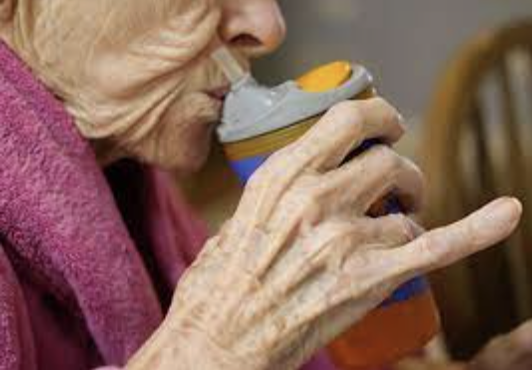 Trinkgeschirr oder Verpackungsdesign
Der Stil oder die Farbe des Trinkgeschirrs/der Verpackung von Getränken kann eine wichtige Komponente sein. 
Ältere Menschen mit einer Sehschwäche können einen undurchsichtigen, bunten Becher/Behälter/Verpackung vielleicht leichter erkennen als ein herkömmliches Wasserglas und trinken daher häufiger. 
Oder für Menschen mit motorischen oder muskulären Problemen kann spezielles Trinkgeschirr erforderlich sein (z.B. auslaufsicher oder leicht und mit doppeltem Griff).
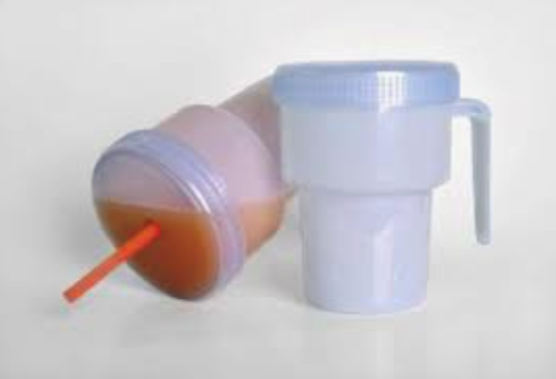 Optische Wahrnehmungen
Senioren finden ein Getränk vielleicht appetitlicher, wenn es in einem hübschen Glas oder mit einer Garnierung serviert wird. Versuchen Sie z.B., einen gesunden Smoothie in einem altmodischen Limonadenglas mit einem Stück frischer Früchte am Rand zu servieren.

Der psychologische Faktor könnte sich auf die Stimmung, den Appetit und die Wahl der Senioren auswirken.
Lassen Sie sich inspirieren...Hier
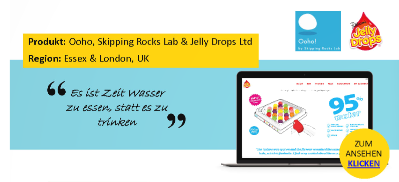 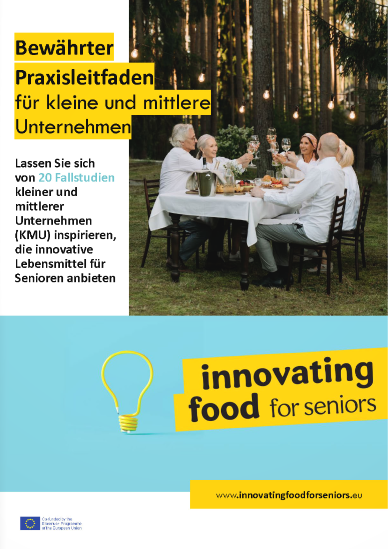 Gelee-Drops bestehen zu 95 % aus Wasser, sind zuckerfrei, glutenfrei und vegan (für Senioren mit Schluckbeschwerden sind sie jedoch nicht zu empfehlen)... sie sind eine praktische Alternative zu einem Getränk, dessen Verpackung schwer zu öffnen ist, und daher für Senioren hilfreich, um hydratisiert zu bleiben.
Eiweiß - Überlegungen und Lösungen für eine geringe Aufnahme
Einfach ausgedrückt bedeutet dies: Wie können wir die Eiweißaufnahme älterer Menschen verbessern oder erhöhen?
Erhöhung der Proteindichte der Mahlzeiten oder des Proteinanteils in jeder Mahlzeit
Techniken zur Anreicherung von Lebensmitteln mit zusätzlichem Leucin als anabolem Auslöser
Lebensmittelkombinationen - Einbeziehung oder Kombination verschiedener Lebensmittel, um eine vollständige Proteinzufuhr in den Mahlzeiten zu gewährleisten.
Regelmäßige Bewegung scheint die vielversprechendste und kosteneffektivste Lebensstilstrategie zu sein, um die Muskelsynthesereaktion auf die Proteinzufuhr im fortgeschrittenen Alter zu verbessern.
Eiweiß - Überlegungen und Lösungen für eine geringe Aufnahme
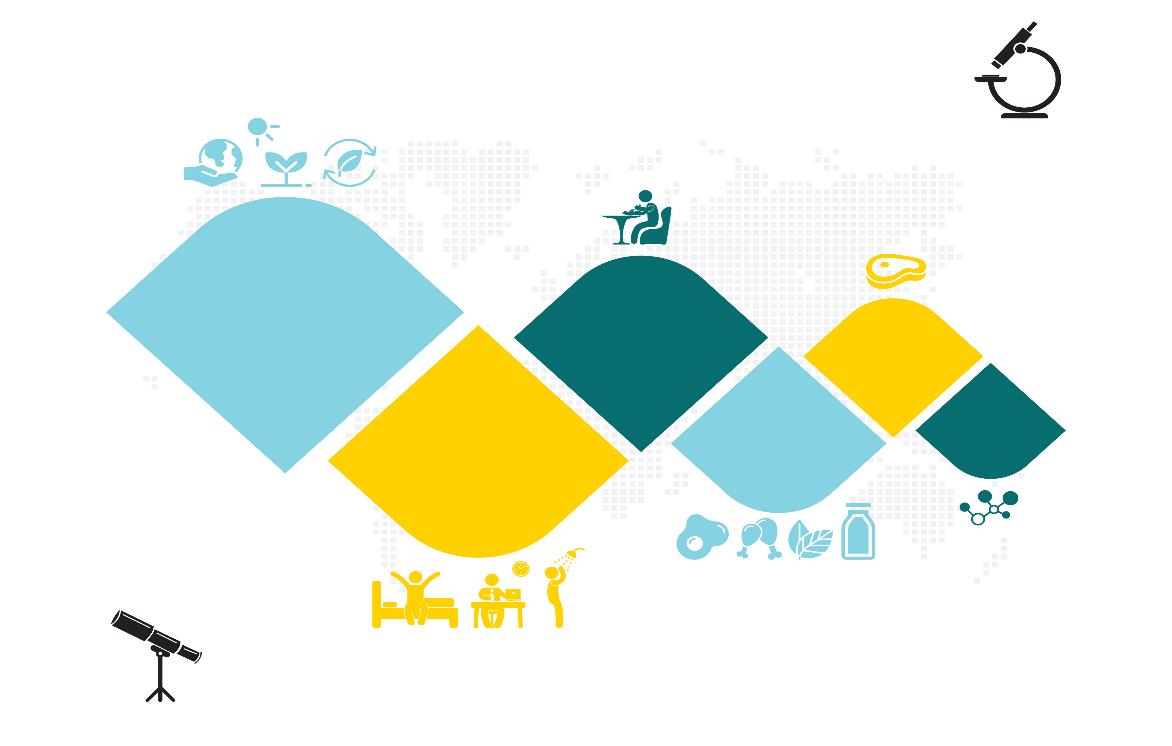 reduktionistisch
Ein integrativer, holistischer Ansatz (der "Top-Down"-Ansatz): nützlich, um die optimale Proteinzufuhr zu bestimmen (Burd et al., 2019)
Umwelt
Ernährungsgewohnheiten
Lebensmittel-Matrix
eiweißhaltige Nahrungsmittel
Aminosäuren
Lebensqualität
Lebensmittelstruktur, 
Nährstoff-Interaktionen
Proteinsynthese, anabole Signalübertragung
Bioverfügbarkeit von Nährstoffen & Anforderungen
ganzheitlich
Der 'TOP-DOWN ANSATZ' erklärt
Umwelt - Jahreszeit, geografische Lage und nachhaltige landwirtschaftliche Praktiken
Qualität des Lebens - Körperliche Aktivität/Übungsgewohnheiten oder Verletzungen
Ernährungsmuster - Westlich, mediterran oder vegetarisch/vegan
Eiweißhaltige Nahrungsmittel - Tierisch oder pflanzlich; Rindfleisch oder Quinoa; oder kombiniert
Nettoeffekt der Nahrungsmatrix - Gestaltung der Lebensmittelstruktur und Nährstoff-Nährstoff-Interaktionen
Der Grundbestandteil von Eiweiß - Ernährungsbedingte Aminosäuren

 TIPP: Dieser Ansatz kann den Bereich der Forschung und Entwicklung beraten und unterstützen und vielleicht die ökologisch validesten Informationen über die Ernährung liefern.
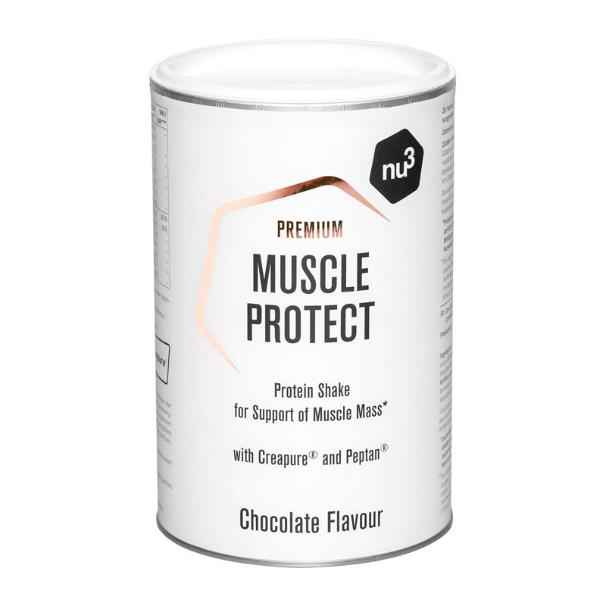 Lösung für die Proteinzufuhr:
Orale Ernährungsprodukte:
Die Entwicklung von speziellen oralen Nahrungsergänzungsmitteln (ONM) oder Nahrungsmitteln mit hohem Proteingehalt, die älteren Erwachsenen nachweislich dabei helfen, Muskeln für Kraft und Energie wieder aufzubauen. ONM sind im Allgemeinen sterile Flüssigkeiten, halbfeste Stoffe oder Pulver, die Makro- und Mikronährstoffe liefern. 
Um ihre Verwendung zu verstehen, finden Sie hier eine einfache Anleitung :
Lassen Sie sich inspirieren, KLICKEN Sie auf den Link
Nu3 Muscle Protect ist ein Nahrungsergänzungsmittel in Pulverform mit hohem Proteingehalt. Speziell entwickelt für 50+,
Zur Unterstützung oder zum Erhalt der Muskeln,
Mit Whey-Protein, Kreatin & Kollagenpeptiden.
how-to-use-oral-nutritional-supplements.pdf (hse.ie)
Lassen Sie sich inspirieren, KLICKEN Sie auf den Link
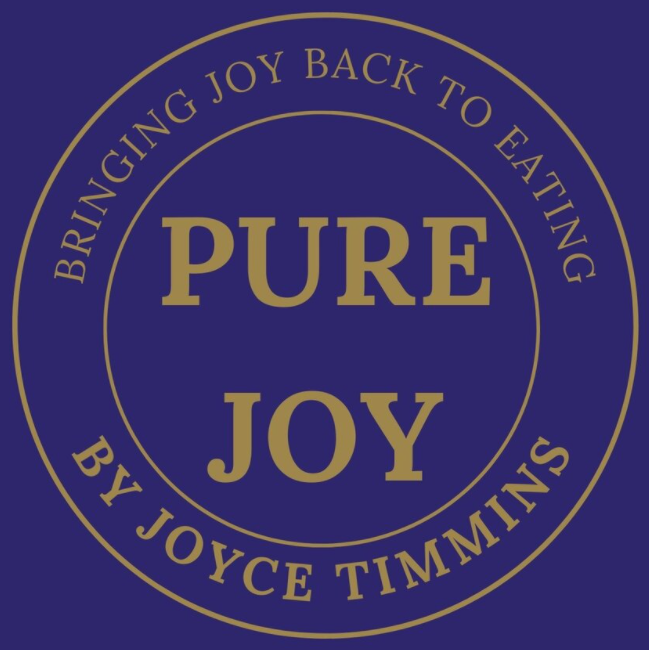 Lösung für die Proteinzufuhr:
Personalisierte Ernährung: 
Ältere Erwachsene haben unterschiedliche Gesundheitszustände und können im Zusammenhang mit chronischen Krankheiten bestimmte Ernährungseinschränkungen haben, die zu einer möglichen Mangelernährung führen können. Daher können Mahlzeitenpläne/Diäten/Nahrungsmittel, die auf die Bedürfnisse, Wünsche und den Gesundheitszustand der einzelnen Personen zugeschnitten sind, den Ernährungszustand älterer Menschen verbessern.
Die Küchenchefin Joyce Timmins hat Pure Joy ins Leben gerufen, um Patienten im Gesundheitswesen und Bewohnern von Pflegeheimen die Freude am Essen zurückzugeben, indem sie individuelle, ausgewogene Ernährungspläne für die Bewohner erstellt.
Lassen Sie sich inspirieren, KLICKEN Sie auf den Link
Lösung für die Proteinzufuhr:
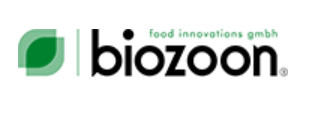 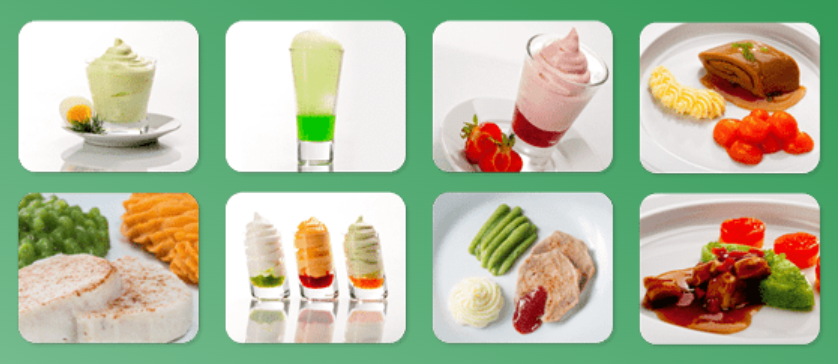 Der sensorische Ansatz:
Die Gestaltung der Struktur von Lebensmitteln, z.B. von Emulsionen auf Milchbasis, kann die Verdauung und Absorption von Nährstoffen wie Proteinen und Lipiden steuern und somit potenziell die Proteinverdauung/Bioverfügbarkeit erhöhen. Wir können auch den Eindruck von Geschmack erwecken und den Geschmack von geschmacklosen Lebensmitteln verstärken oder die Struktur oder Erscheinung des Lebensmittels verbessern. 
Wie bereits bei der Flüssigkeitszufuhr erwähnt, ist es immer hilfreich, das Essen optisch ansprechender zu gestalten, da wir auch mit den Augen essen. Wenn wir also das Essen schön anrichten und nicht nur wie Babynahrung servieren, fördert dies die Aufnahme.
Biozoon ist eine unserer Projektfallstudien und ein perfektes Beispiel für ein Unternehmen, das Lösungen für den Seniorenmarkt findet und Produkte entwickelt, die die Würde wiederherstellen und die sensorischen Bedürfnisse unterstützen (Klicken Sie Hier).
Lassen Sie sich inspirieren, KLICKEN Sie auf den Link
Lösung für die Proteinzufuhr:
Textur Modifikation:
Die Veränderung der Textur von Lebensmitteln durch Experimentieren mit der Viskosität und Glätte ist eine weitere Methode, um die Nahrungsaufnahme für Senioren zu erhöhen.

Die Innovation von 3D-gedruckten Lebensmitteln, um glatte und texturierte Lebensmittel für ältere Menschen mit Kau- und Schluckbeschwerden zu schaffen. Viele Studien befassen sich derzeit mit der Rolle von 3D-gedruckten Lebensmitteln für Menschen mit Schluckstörungen (Dysphagie).
Dieses Video ist Teil des Projekts Future Kitchen, das von EIT Food unterstützt wird. Aber der 3D-Druck ermöglicht es uns, optisch ansprechende und schmackhafte Mahlzeiten zuzubereiten, die trotzdem leicht zu schlucken sind, was die Mahlzeiten spannender macht!
Dysphagia: 3D Printing Easy-to-Swallow Food - YouTube
Ballaststoffe: Lösungen und Überlegungen
Verstopfung ist ein häufiges Gesundheitsproblem bei älteren Erwachsenen.
3
5
ZU DEN NEBENWIRKUNGEN GEHÖREN
Frühes Sättigungsgefühl
Psychologischer Wirkung
(z.B. Verwirrung)
4
Hernie
1
Magen-Darm-obstruktive Wirkung
Entzündung
2
Eine der Hauptursachen ist die unzureichende Aufnahme von Ballaststoffen zusammen mit einer schlechten Flüssigkeitszufuhr
Alternative Produkte…
Die meisten Studien oder Produktentwicklungen konzentrieren sich auf Weizenkleie. Obwohl sie eine der wirksamsten Ballaststoffquellen für die Behandlung von Verstopfung ist, führt der ausschließliche Verzehr von Weizenkleie über einen längeren Zeitraum zu Wiederholungen und kann dazu führen, dass ältere Menschen diese mit Ballaststoffen angereicherten Lebensmittel ablehnen oder reduzieren..
 
 TIPP: Es gibt Möglichkeiten für KMUs, alternative ballaststoffgeeignete Lebensmittel für Senioren zu entwickeln, die sich weniger wiederholen und weniger abgelehnt werden.
Ballaststoffe: Lösungen und Überlegungen
Es gibt verschiedene Methoden, um die Ballaststoffaufnahme älterer Menschen zu verbessern.  Die Anreicherung von Lebensmitteln ist die offensichtliche Lösung, aber auch personalisierte Essenspläne können helfen und einfache Maßnahmen wie Fingerfood (Obst- oder Gemüsescheiben oder Vollkornsnacks), die den Senioren zur Verfügung gestellt werden. 
Sehen Sie sich unsere Fallstudie (nächste Seite) an, in der dieser Ansatz in NHS-Krankenhäusern in Großbritannien angewendet wird.
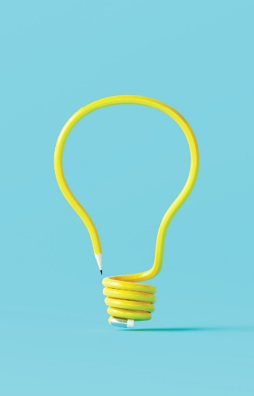 TIPP: Ein interessanter Bereich für Innovation und Entwicklung:
Mit Ballaststoffen angereicherte pürierte Nahrung muss eine einphasige, glatte, kohäsive, puddingähnliche und löffeldicke Konsistenz aufweisen, um ein erfolgreiches Dysphagie-Management zu gewährleisten, und die ausgewählten Ballaststoffbestandteile können dazu beitragen, diese empfohlenen Textureigenschaften zu erreichen. Die Akzeptanz und Wirksamkeit von ballaststoffangereicherter normaler und texturveränderter institutioneller Nahrung erfordert weitere Untersuchungen.
Lassen Sie sich inspirieren…Klicken Sie Hier
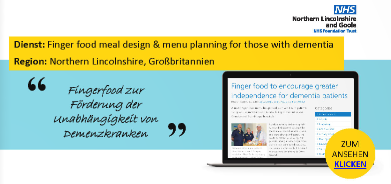 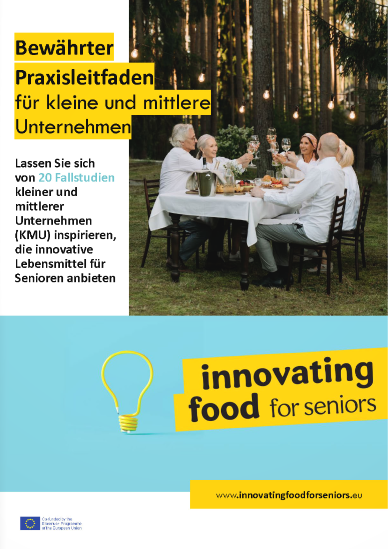 Das Pflege-, Ernährungs- und Catering-Personal des NHS Foundation Trust hat gemeinsam ein Fingerfood-Menü entwickelt, das es den Patienten ermöglicht, in ihrem eigenen Tempo zu essen, ohne Messer und Gabel benutzen zu müssen, und so die Unabhängigkeit und das Wohlbefinden der Senioren fördert. Fingerfood kann besonders nützlich sein für Menschen, die das Essen vergessen oder Schwierigkeiten mit der Koordination haben, wie z.B. Demenzkranke oder Menschen nach einem Schlaganfall.
4. Vitamine & Mineralien:
Vitamine sind organische* Substanzen, die der Mensch nicht endogen* produzieren kann, daher müssen sie über die Nahrung aufgenommen werden.
Wasserlösliche Vitamine wie z.B. Vitamin C können schnell über den Urin und das Schwitzen verloren gehen, daher wird eine tägliche Einnahme empfohlen.  

Vitamin C ist notwendig für:
Immunregulierung
Kollagenbildung
Synthese von Neurotransmittern
Cholesterin Stoffwechsel
* Große Worte einfach gemacht - organisch bedeutet, dass es Kohlenstoff enthält... endogen bedeutet, dass etwas in einem Organismus, Gewebe oder einer Zelle entstanden ist oder produziert wurde.
4. Vitamine & Mineralien:
Mineralien sind anorganische Verbindungen, die für die Gesundheit essentiell sind und vom Menschen nicht selbst produziert werden können, sondern über die Nahrung aufgenommen werden müssen.

Magnesium wird zum Beispiel benötigt für :
Umwandlung der Nahrung in Energie
Hormonregulierung (Nebenschilddrüsen)
Gesundheit der Knochen
Eine Studie zeigt % der älteren Menschen, die ein Risiko für eine unzureichende Mikronährstoffzufuhr haben...VITAMINE
Mikronährstoffdefizite und eine geringe Nahrungsaufnahme bei älteren Menschen, die in der Gemeinschaft leben, werden mit Funktionseinbußen, Gebrechlichkeit und Schwierigkeiten bei der unabhängigen Lebensführung in Verbindung gebracht. Studien, die versuchen, die Art und das Ausmaß potenzieller Ernährungsmängel zu verstehen, könnten für die Ausrichtung künftiger Maßnahmen von Nutzen sein.
Von den zwanzig analysierten Nährstoffen wurden sechs als mögliches Problem für die öffentliche Gesundheit angesehen: Vitamin D, Thiamin, Riboflavin, Kalzium, Magnesium und Selen.
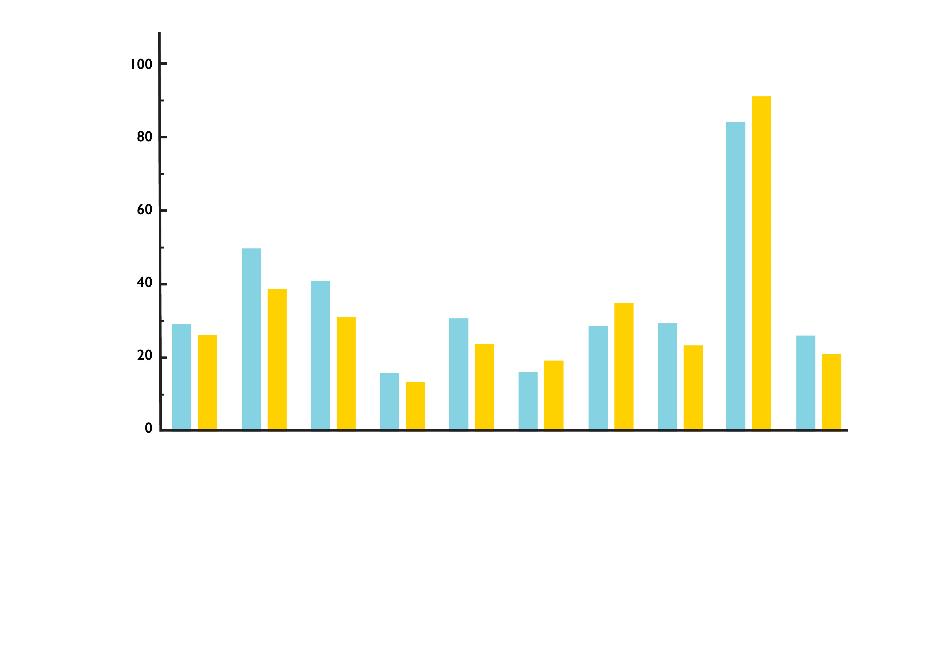 Prozentualer Anteil mit dem Risiko der Unzulänglichkeit
Vitamin A
Vitamin B6
Folat
Vitamin C
Vitamin D
Vitamin E
Vitamin (B2)
Vitamin(B3)
Vitamin B12
Vitamin (B1)
Mittlerer (95 % Cl) Prozentsatz der Männer und Frauen, bei denen das Risiko einer unzureichenden Vitaminzufuhr besteht.
QUELLE
Eine Studie zeigt % der älteren Menschen, die ein Risiko für eine unzureichende Aufnahme von Mikronährstoffen haben...MINERALIEN
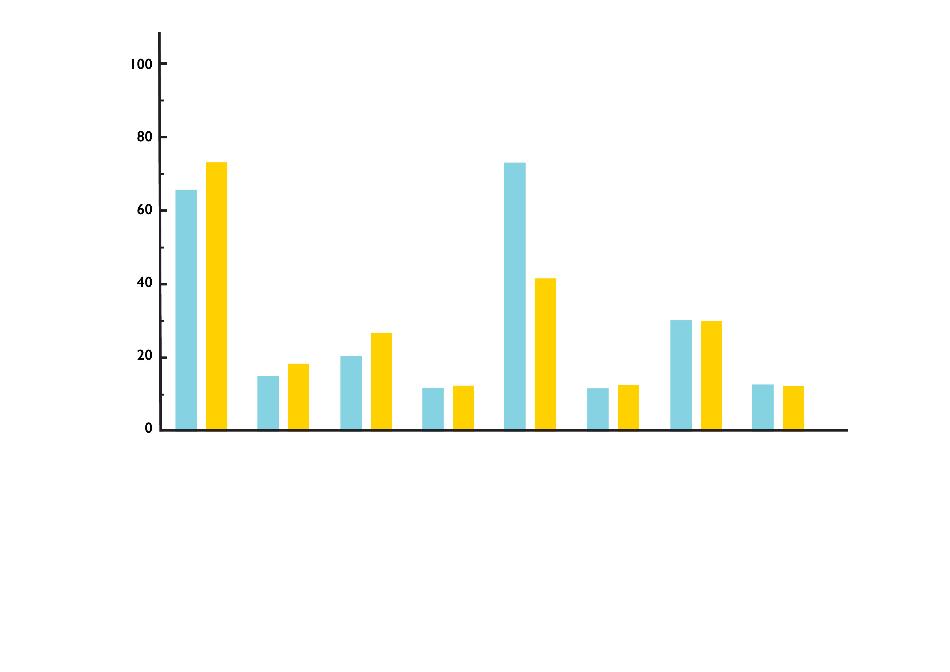 Aus dieser Grafik geht hervor, dass ein hoher Prozentsatz älterer Erwachsener eine unzureichende Zufuhr von Mineralien aufweist: 
Calcium: wichtig für die Knochengesundheit 
Magnesium: wichtig für die Energiegewinnung aus der Nahrung und die Hormonregulierung
Selen: schützt vor Zellschäden und Entzündungen im Körper
Mikronährstoffzufuhr bei älteren Erwachsenen
Prozentualer Anteil mit dem Risiko der Unzulänglichkeit
Calcium
Kupfer
Jod
Eisen
Magnesium
Phosphor
Selen
Zink
Mittlerer (95 % Cl) Prozentsatz der Männer und Frauen mit dem Risiko einer unzureichenden Mineralstoffzufuhr.
QUELLE
“
Phytochemikalien sind definiert als bioaktive* Nährstoff-Pflanzenchemikalien in Obst, Gemüse, Getreide und anderen pflanzlichen Lebensmitteln, die über die Grundernährung hinaus erwünschte gesundheitliche Vorteile bieten können, um das Risiko der wichtigsten chronischen Krankheiten zu verringern.
”
(Liu, 2004)
* Große Worte einfach gemacht:	Bioaktiv = eine Wirkung auf einen lebenden Organismus haben
Phytochemikalien: Lösungen und Überlegungen
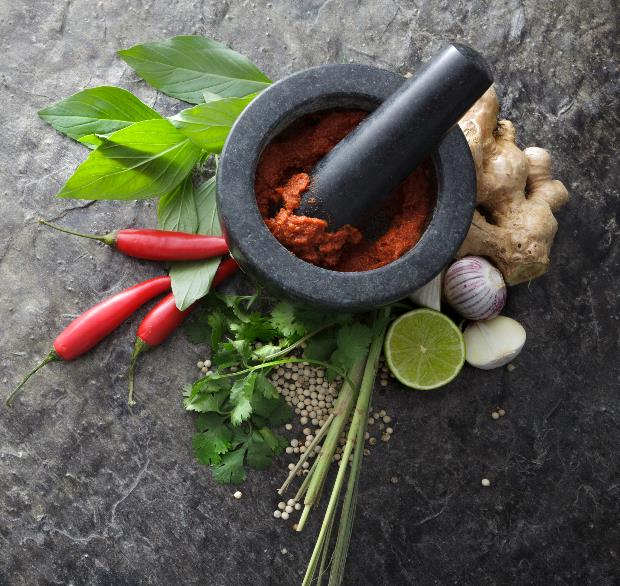 Diätetische Pflanzen oder Nahrungsquellen, einschließlich:
Tee, Kaffee…
Kakao, Schokolade… 
Rotwein, Trauben… 
Zitrusfrüchte, andere Früchte…
Gewürze; Kurkuma, Safran…
Kräuter; Salbei, Rosmarin, Minze, Zitronenmelisse…
werden mit möglichen gesundheitlichen Vorteilen in Verbindung gebracht, insbesondere für die kognitive Funktion des Gehirns. Quelle
Beispiel für den Nutzen von Phytochemikalien für die kognitive Funktion
Kurkuma
Eine Studie mit mehr als tausend Teilnehmern ergab, dass häufige oder gelegentliche Curry-Konsumenten (Alter: 60-90 Jahre) signifikant höhere Mini-Mental State Examination (MMSE)-Werte aufwiesen als Nicht- oder seltene Konsumierende. Quelle
Die Bioaktivität wurde hauptsächlich auf die antioxidative Chemikalie Curcumin in Kurkuma zurückgeführt.
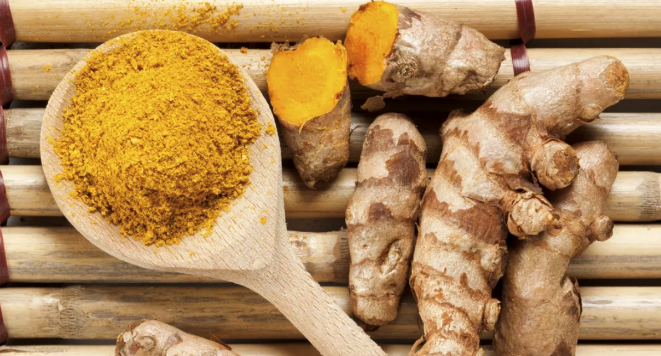 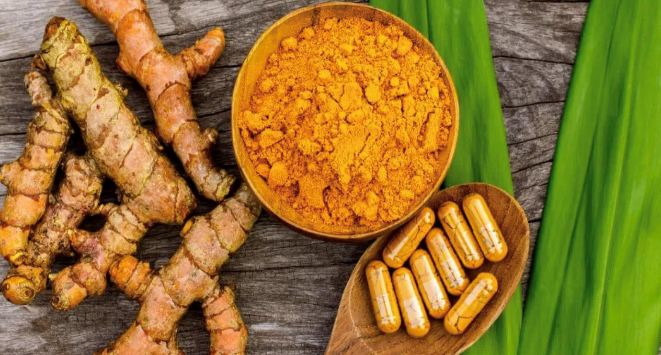 Phytochemikalien helfen bei der kognitiven Funktion
Obst-Quellen:
Beeren wie Preiselbeeren, Heidelbeeren, Blaubeeren, Erdbeeren, Himbeeren, Brombeeren und Zitrusfrüchte, die eine Gruppe von Früchten wie Zitronen, Orangen, Limetten und Grapefruits umfassen.
Laufende Studien zeigen Anzeichen einer neuroprotektiven Wirkung dieser Fruchtextrakte und -verbindungen. Quelle
Zu den Hauptbestandteilen dieser Früchte, die in der Literatur ausgiebig untersucht wurden, gehören Flavonoide, Anthocyanidine, Gerbstoffe, Phenolsäuren, Cumarine und Terpenoide.
Was haben wir bis jetzt gelernt?
Das Verständnis für die Ernährungsbedürfnisse ist entscheidend
Für die ältere Bevölkerung gibt es 3 Hauptarten von Herausforderungen
PIFS zielt darauf ab, diese Herausforderungen durch KMU-Innovationen zu lindern
ENTWICKLUNG von innovativen Produkten und Dienstleistungen
Dies hilft KMUs wie Ihnen, Lösungen zu finden
Via:
Ein besseres Verständnis
Informiert sein
Neue Technologien
Lebensmittel
Dienstleistungen
Kombinierter Effekt
Umwelt
Physiologisch
Sozial
Mit der Hilfe von :
dieser Kurs
eine Selbsteinschätzung
Inspiration
Was ist gut 
Was kann schädlich sein
Was ist Gleichgewicht
Allergene / Anti-Nährstoffe
3
Allergene und Antinährstoffe…
Bei der Entwicklung neuer Lebensmittelprodukte (NPD) für ältere Menschen ist es wichtig, dass wir auch Allergene und Antinährstoffe berücksichtigen. 
Es wäre kontraproduktiv, wenn Sie im Nachhinein erfahren würden, dass dieses "erstaunliche innovative Lebensmittelprodukt" möglicherweise einige Zutaten/Bestandteile enthält, die sich nachteilig auf die Verbraucher und damit auf Ihren Umsatz auswirken könnten. Wir werden untersuchen, welche das sind…
Lebensmittelallergien & 
Lebensmittelunverträglichkeiten
Eine Nahrungsmittelallergie ist eine Reaktion, die durch eine ungewöhnliche Reaktion des körpereigenen Immunsystems auf Bestandteile von Nahrungsmitteln verursacht wird.

Eine Nahrungsmittelunverträglichkeit ist eine Schwierigkeit, bestimmte Nahrungsmittel zu verdauen und eine unangenehme körperliche Reaktion darauf zu haben, aber es gibt keine Immunreaktion
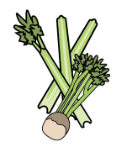 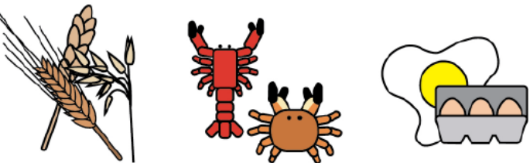 Allergene
Ein Allergen ist eine Art von Antigen*, das eine abnorm starke Immunreaktion hervorruft, bei der das Immunsystem eine wahrgenommene Bedrohung bekämpft, die ansonsten für den Körper harmlos wäre. Mit anderen Worten, es ist ein Antikörper Generator.

Im Rahmen der Lebensmittelinformationsverordnung 2014 wurden 14 Hauptallergene identifiziert, die angegeben werden müssen, wenn sie als Zutaten in einem Lebensmittelprodukt verwendet werden. Wir werden dies in Modul 4 weiter erörtern.
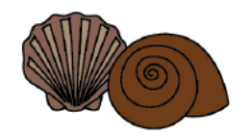 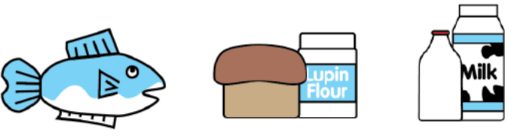 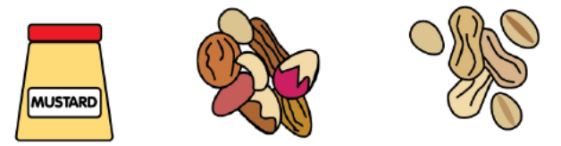 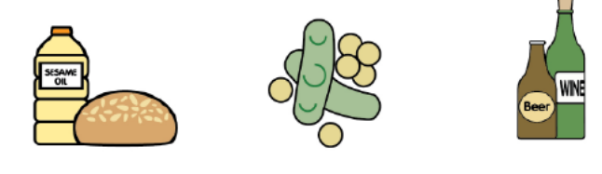 * Große Worte einfach gemacht:  Antigen= ein Molekül, das im Körper eine Immunreaktion auslöst... d.h. ein Antikörper-Generator
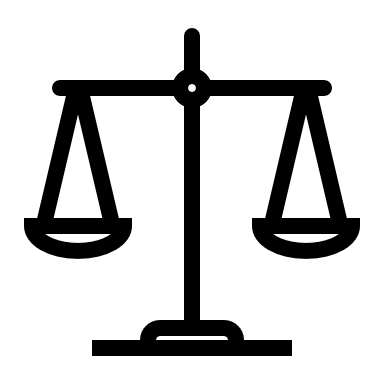 1
Es ist gesetzlich vorgeschrieben, Lebensmittelallergene zu deklarieren
3
Es kann kostspielig sein, wenn es Probleme mit Allergenen bei Verbrauchern gibt (Rückrufe, Rücknahmen, Umetikettierung usw.).
Sorgfaltspflicht zum Schutz der Verbraucher vor allergischen Reaktionen
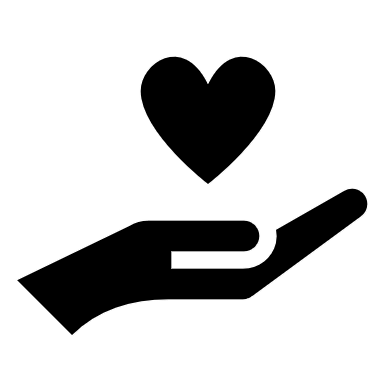 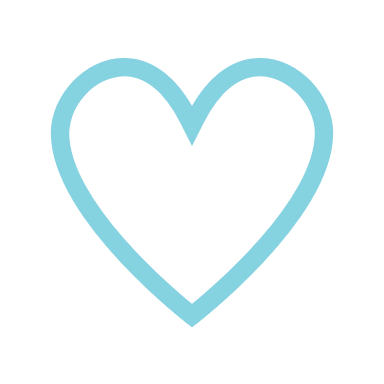 2
3 Gründe, warum SIE als Lebensmittel-KMU Allergene berücksichtigen müssen
Zur Auffrischung Ihres Wissens über die 14 Allergene
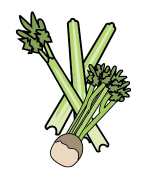 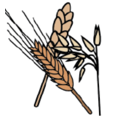 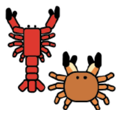 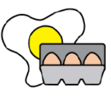 Glutenhaltige Getreidesorten
Weizen, Roggen, Gerste und Hafer sind häufig in mehlhaltigen Lebensmitteln enthalten, wie z.B. in einigen Arten von Backpulver, Teig, Paniermehl, Brot, Kuchen, Couscous, Fleischprodukten, Nudeln, Gebäck, Soßen, Suppen und frittierten Lebensmitteln, die mit Mehl bestäubt sind.
Ei
Eier sind häufig in Kuchen, einigen Fleischprodukten, Mayonnaise, Mousse, Pasta, Quiche, Soßen und Gebäck oder in mit Ei bestrichenen oder glasierten Lebensmitteln enthalten.
Sellerie
Dazu gehören Selleriestangen, -blätter, -samen und die Wurzel namens Knollensellerie. Sie finden Sellerie in Selleriesalz, Salaten, einigen Fleischprodukten, Suppen und Brühwürfeln.
Krustentiere
 Krabben, Hummer, Garnelen und Scampi sind Krustentiere. Krabbenpaste, die häufig in thailändischen und südostasiatischen Currys oder Salaten verwendet wird, ist eine Zutat, auf die Sie achten sollten.
Zur Auffrischung Ihres Wissens über die 14 Allergene
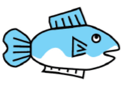 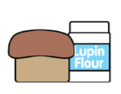 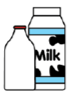 Fisch
Sie finden dieses Allergen in einigen Fischsaucen, Pizzen, Würzmischungen, Salatdressings, Brühwürfeln und Worcestershire-Sauce.
Milch
Milch ist eine häufige Zutat in Butter, Käse, Sahne, Milchpulver und Joghurt. Sie ist auch in Lebensmitteln enthalten, die mit Milch bestrichen oder glasiert sind, sowie in Suppen und Soßen in Pulverform.
Lupine
Die Lupine ist eine Blume, aber sie ist auch in Mehl enthalten. Lupinenmehl und -samen können in einigen Brotsorten, Gebäck und sogar Nudeln verwendet werden.
Zur Auffrischung Ihres Wissens über die 14 Allergene
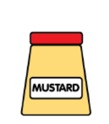 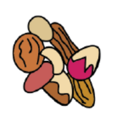 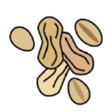 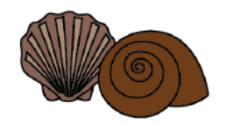 Baumnüsse
 Nüsse, die auf Bäumen wachsen, wie Cashewnüsse, Mandeln, Walnüsse, Macadamianüsse und Haselnüsse. Sie werden in Brot, Keksen, Crackern, Desserts, Nusspulvern, Pfannengerichten, Eiscreme, Marzipan (Mandelpaste), Nussölen und Soßen verwendet.
Senf
Flüssiger Senf, Senfpulver und Senfkörner fallen in diese Kategorie. Diese Zutat findet sich auch in Brot, Currys, Marinaden, Fleischprodukten, Salatdressings, Soßen und Suppen.
Erdnüsse
Erdnüsse gehören zu den Hülsenfrüchten und wachsen unter der Erde, weshalb sie auch als Erdnuss bezeichnet wird. Sie wird häufig in Keksen, Kuchen, Currys, Desserts, Saucen (Satay-Sauce) sowie in Erdnussöl und Erdnussmehl verwendet.
Mollusken
Dazu gehören Miesmuscheln, Landschnecken, Tintenfische und Wellhornschnecken, aber auch in Austernsauce oder als Zutat in Fischeintöpfen sind sie häufig zu finden.
Zur Auffrischung Ihres Wissens über die 14 Allergene
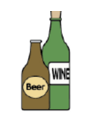 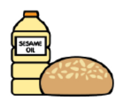 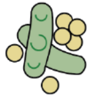 Sesamkörner
Sesamsamen sind häufig in Brot (bestreut), Brotstangen, Houmous, Sesamöl und Tahini zu finden. Sie werden manchmal geröstet und in Salaten verwendet.
Soja
Häufig in Bohnenquark, Edamame-Bohnen, Miso-Paste, texturiertem Sojaprotein, Sojamehl oder Tofu enthalten. Soja ist eine Hauptzutat in der orientalischen Küche. Es kann auch in Desserts, Eiscreme, Fleischprodukten, Soßen und vegetarischen Produkten enthalten sein.
Sulfite
Werden in Trockenfrüchten wie Rosinen, getrockneten Aprikosen und Pflaumen verwendet. Sie können auch in Fleischprodukten, Erfrischungsgetränken, Gemüse sowie in Wein und Bier enthalten sein. Relevant, wenn sie in einer Konzentration von mehr als zehn Teilen pro Million enthalten sind.
Eine einfache Definition von Anti-Nährstoffen...
Antinährstoffe sind natürliche oder synthetische Verbindungen, die die Aufnahme von Nährstoffen beeinträchtigen.
Anti-Nährstoffe: Quellen und vermutete Wirkungen
Quelle
Natürliche Ernährung und Funktionalität der Inhaltsstoffe
4
Natürliche Ernährung...
In unserer modernen Gesellschaft erwacht ein neues und vitales Interesse an der Ernährung. Diese Neugier richtet sich nicht auf die traditionellen diätetischen und wissenschaftlichen Bereiche. Vielmehr handelt es sich um eine neue Sphäre der Ernährung, die nicht nur die Eigenschaften von Lebensmitteln umfasst, sondern auch die Qualität der Nahrungsquelle und die "Back-to-Basics"-Einstellung des Verbrauchers erforscht. 

Dieser Bereich wird als Natürliche Ernährung bezeichnet.
“
Die informierten Verbraucher von heute wissen, dass sie sind, was sie essen. 
Sie erkennen auch, dass Lebensmittel nicht nur den physischen Körper ernähren. Geist und Bewusstsein sind nicht vom physischen Selbst getrennt
”
Eigenschaften von natürlichen Nährstoffen
Das komplette Bild...
Inzwischen wissen wir, dass es keine Diät gibt, die immer und für jeden das Richtige ist.
Es gibt auch keine Wundernährstoffe, die alle Krankheiten heilen. Jeder Mensch ist einzigartig, und das muss bei der Planung neuer Produkte, Menüs oder Speisepläne für ältere Erwachsene berücksichtigt werden.
Der Ansatz der Natürlichen Ernährung geht davon aus, dass die Qualität der verzehrten Lebensmittel den Grad des Wohlbefindens beeinflusst.
Erläuterung der natürlichen Eigenschaften
GUTE QUALITÄT
LEBENDIG
NATÜRLICH
WIE  UNVERARBEITETE, NICHT VERFEINERTE LEBENSMITTEL
SO WIE VOLLKORNPRODUKTE UND HÜLSENFRÜCHTE
WAS BEDEUTET, DASS ES NOCH LEBENDE ENZYME ENTHÄLT
 WIE OBST, GEMÜSE UND SPROSSEN
BEDEUTET, DASS SIE IN EINEM BODEN GEWACHSEN SIND, DER REICH AN WICHTIGEN NÄHRSTOFFEN IST
 WIE Z.B. BIOLOGISCH ANGEBAUTE LEBENSMITTEL
Die Bilder hier sind Beispiele für funktionelle Lebensmittel mit gesundheitsbezogenen Angaben zur Cholesterinabsorption
Funktionelle Lebensmittel
Da es für funktionelle Zutaten keine strenge Definition gibt, werden wir sie für die Zwecke dieses Kurses als Zutaten beschreiben, die das Potenzial haben, die Gesundheit über ihren grundlegenden Nährwert hinaus zu beeinflussen, und für die eine gezielte und anerkannte positive gesundheitliche Wirkung durch eine regulierte gesundheitsbezogene Angabe belegt wurde.
Lebensmittel, die eine funktionelle Zutat enthalten (funktionelle Lebensmittel), können dann als Lebensmittel definiert werden, die über ihren Nährwert hinaus gesundheitsfördernde Eigenschaften aufweisen.
Funktionelle Lebensmittelkategorien & Beispiele...
Konventionelle Lebensmittel
Modifizierte Lebensmittel Foods:		Verstärkt
			Angereichert
			Erweitert

Medizinische Lebensmittel:

Lebensmittel für besondere 
diätetische Verwendung
Knoblauch, Nüsse, Tomaten (Vollwertkost)
Jodiertes Salz
Mit Folsäure angereicherte Brote
Riegel, Snacks und Joghurts mit bioaktiven Bestandteilen
Phenylketonurie (PKU) - Formeln frei von Phenylalanin
Lebensmittel zum Abnehmen, Lebensmittel mit hohem Proteingehalt und 'Free-from'-Lebensmittel
Unternehmensübung:
Notieren Sie sich die 5 wichtigsten Punkte, die Ihrer Meinung nach bei der Entwicklung eines Lebensmittelprodukts/einer Dienstleistung für Senioren berücksichtigt werden müssen.

Fragen Sie sich warum?
Entscheiden Sie dann, ob und wie Sie etwas davon in Ihr Produktdesign einbauen können.


Sie sind auf dem Weg zur Entwicklung neuer Produkte und entdecken das Einfühlungsvermögen für Ihren Endverbraucher (Der Design Thinking Prozess hat begonnen!)
Was wir gelernt haben…
In Modul 2 haben wir erfahren, dass es viele Faktoren gibt, die die Entwicklung altersbedingter Krankheiten beeinflussen können. 
Innerhalb dieser Faktoren gibt es mehrere Möglichkeiten für Sie als Lebensmittelunternehmen, die Bedürfnisse älterer Menschen durch eine gute oder verbesserte Ernährung zu erfüllen, insbesondere jetzt, da Sie deren Bedürfnisse besser verstehen und wissen, wie Lebensmittel und Ernährung diese beeinflussen können.
Lasst uns ihr Leben verbessern!
Vielen Dank!
www. innovatingfoodforseniors.eu